Prebiotic replication of RNAby Ligation
Felix T. Dänekamp
10.06.2024
Advanced Methods for the Physics of Early Evolution
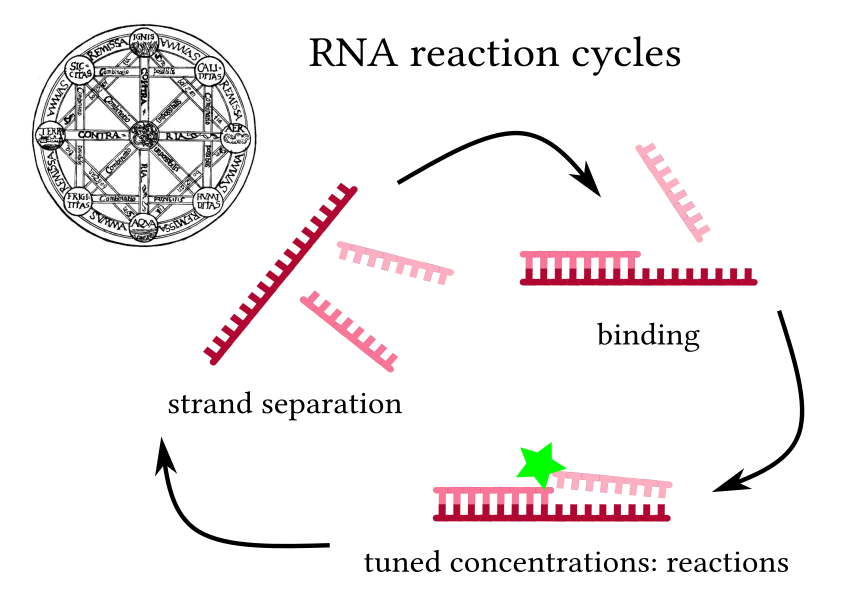 The environment enables the cycle
-> Recreate

The chemistry determines the efficiency
-> Optimize
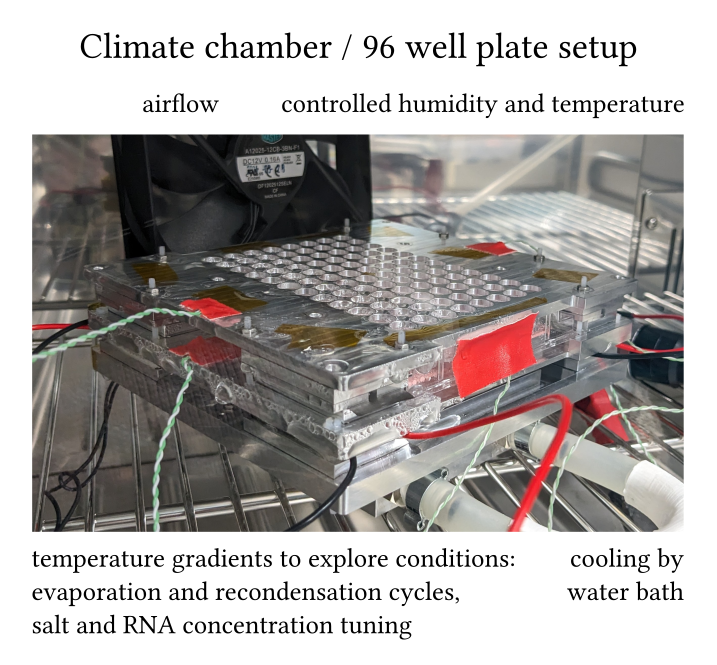 Tuning the concentrations
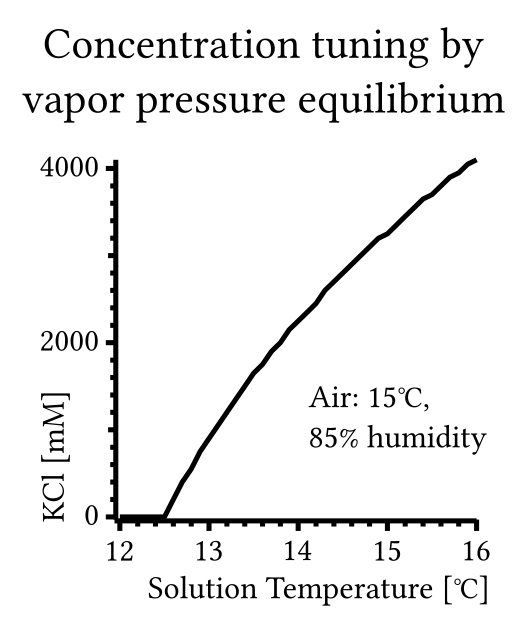 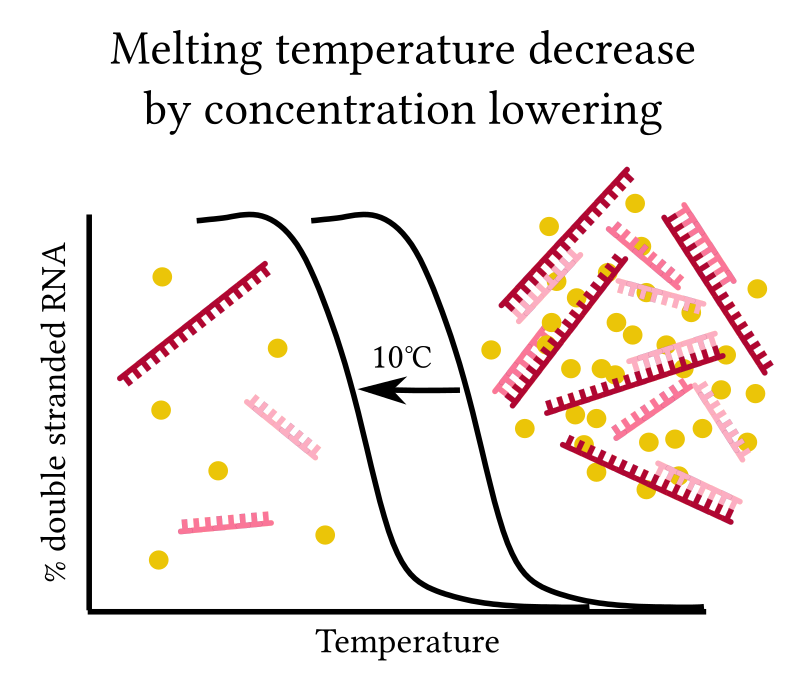 Strand separation:
temperature
RNA concentration
pH
salt concentration
Strand accumulation and separation by acid rain in a thermal trap (PCR model, DNA)
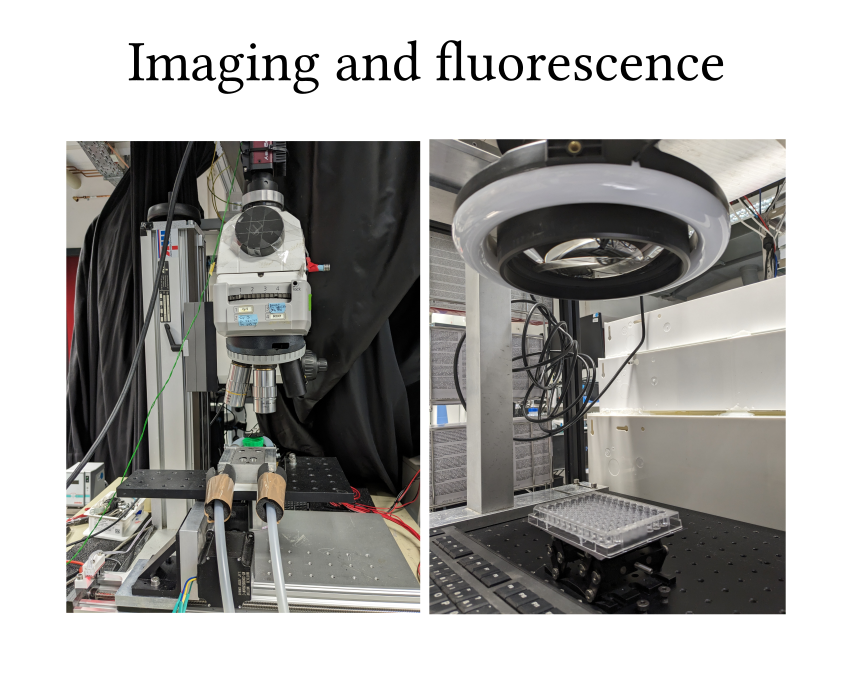 Analysis:
Microscopy
PAGE
HPLC / MS
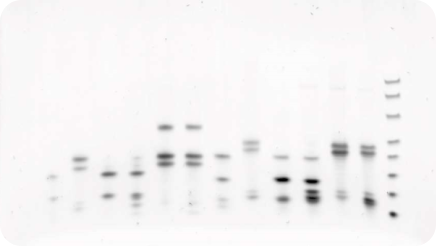 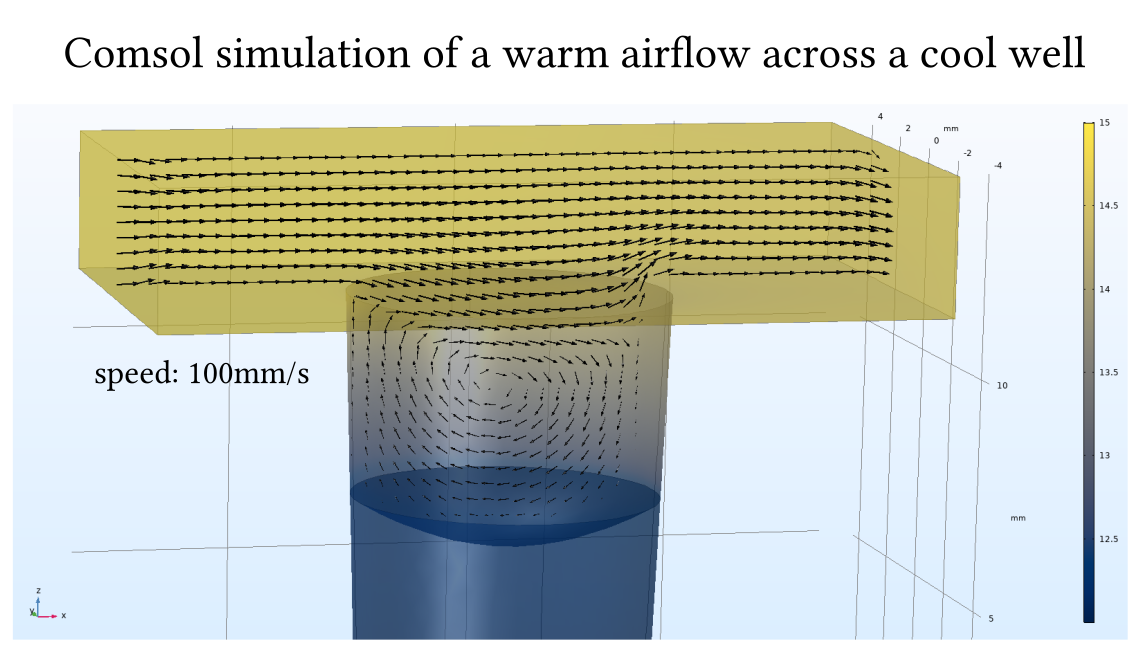 Thermal traps or wellplates?
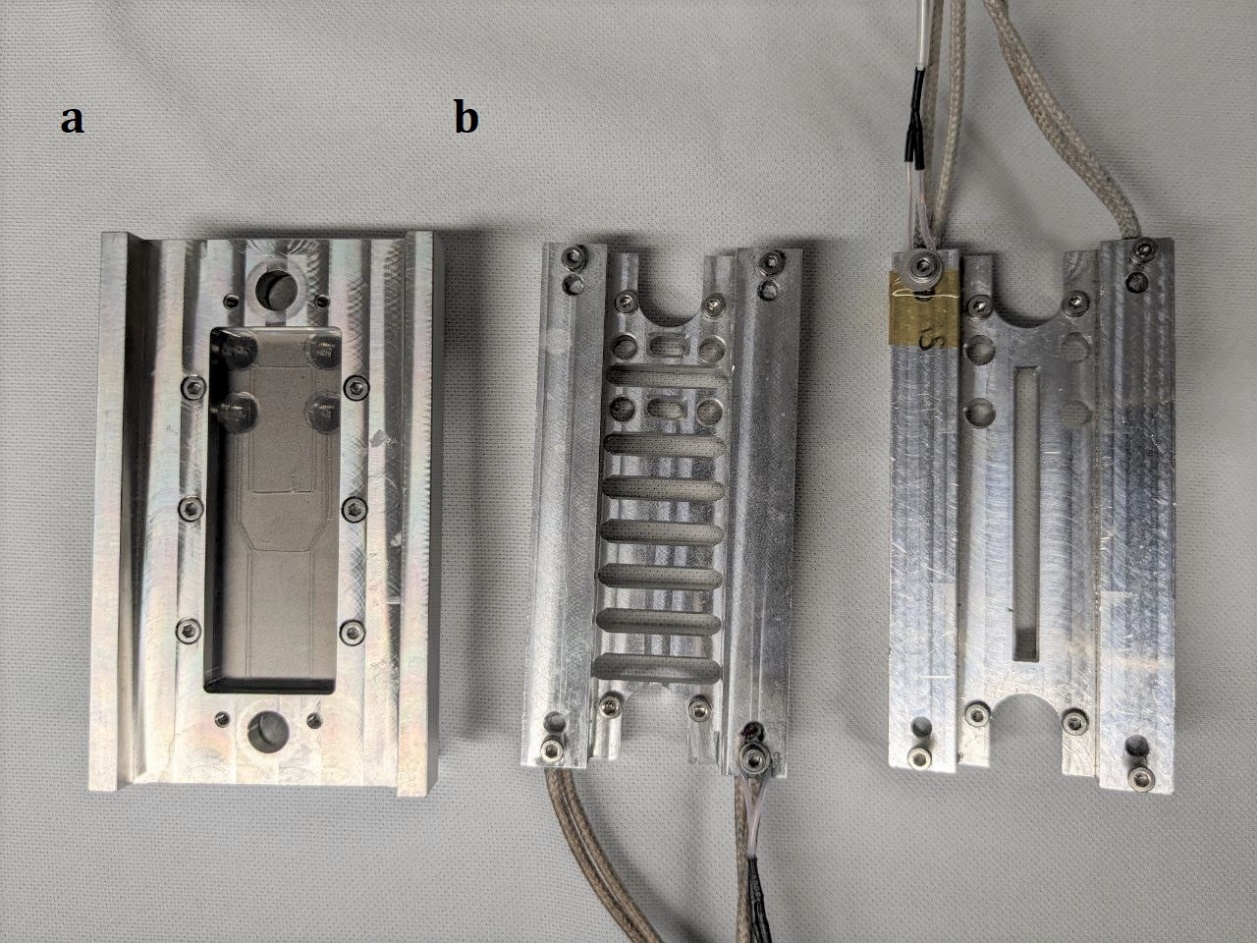 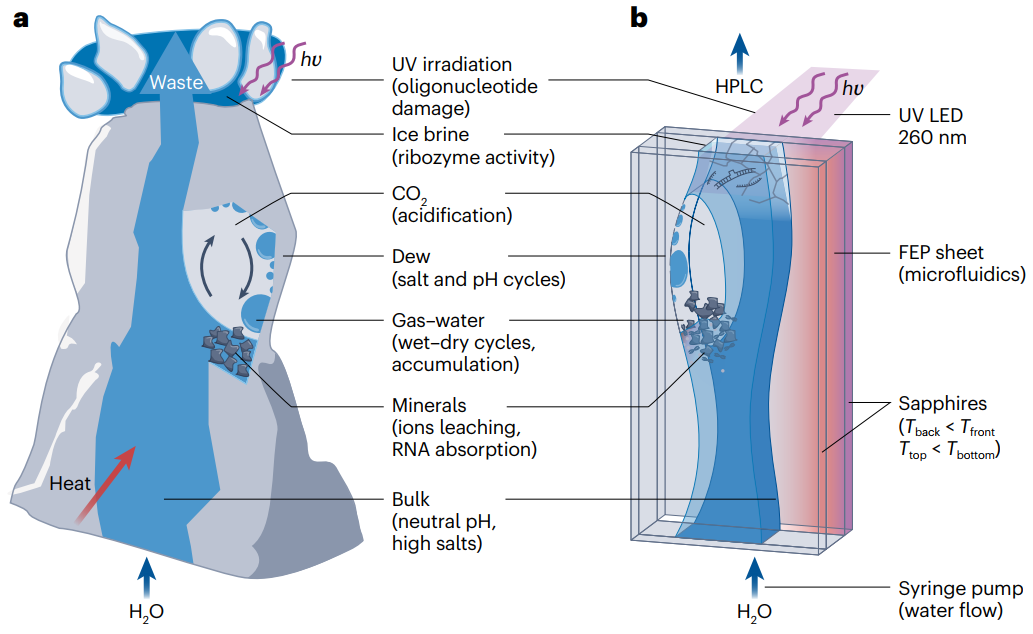 Ianeselli et al. 2023
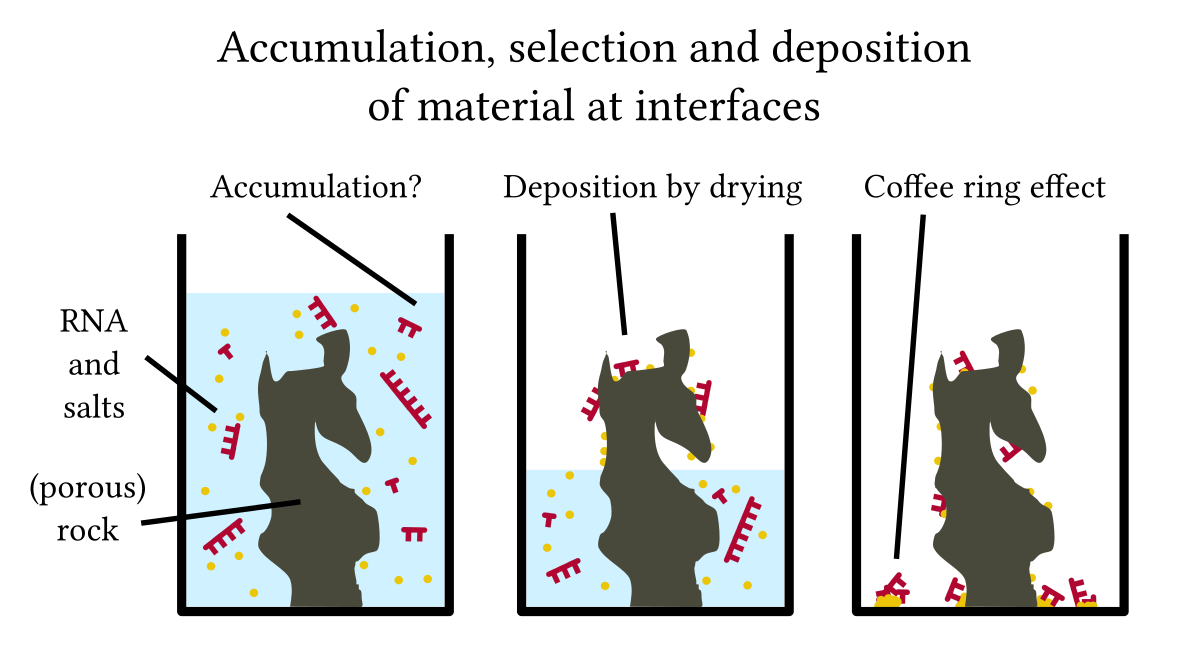